Please Take Out Your Map Activity from Yesterday and Continue Working
YOU HAVE 15 MINUTES TO COMPLETE YOUR MAP

MAKE SURE IT IS NEAT – YOU WILL HAVE TO USE THIS OVER THE WEEKEND TO STUDY FOR YOUR QUIZ ON MONDAY
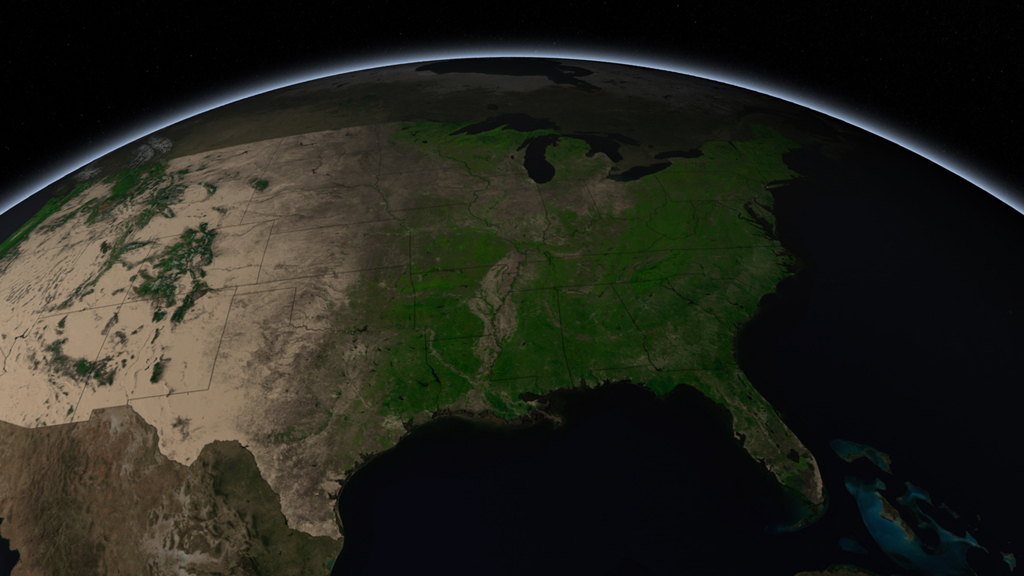 Physical Geography of the United States
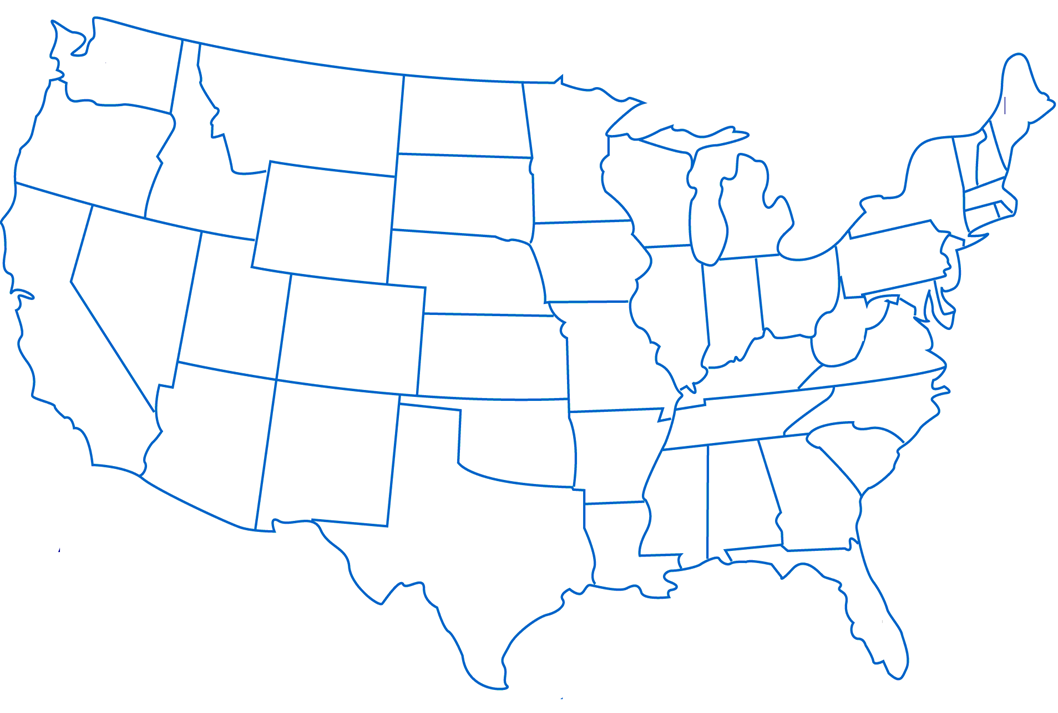 Atlantic Ocean
Pacific Ocean
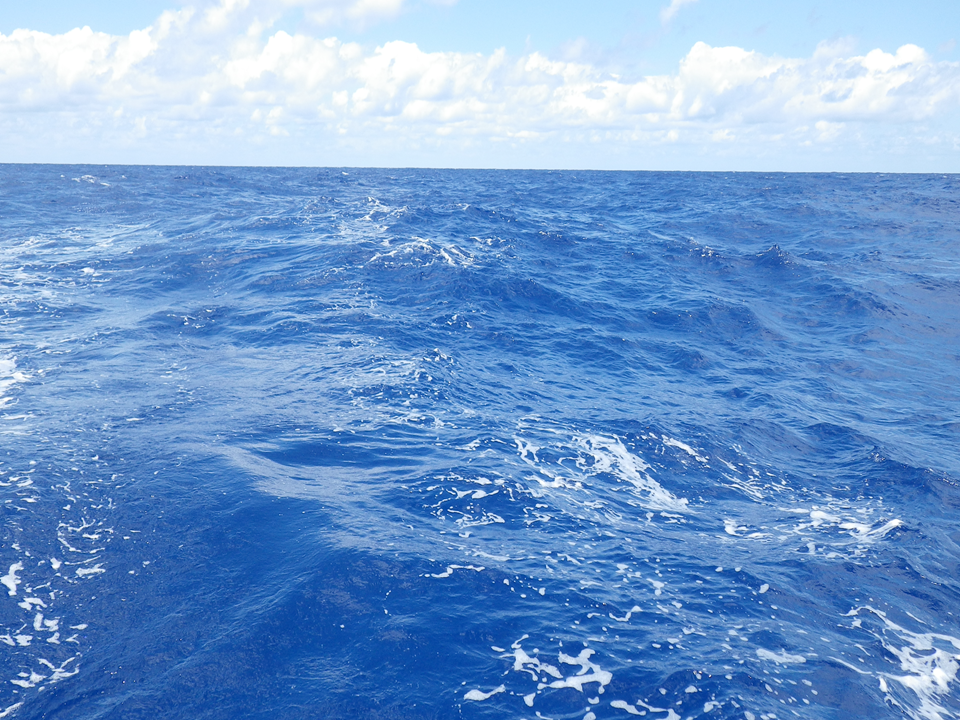 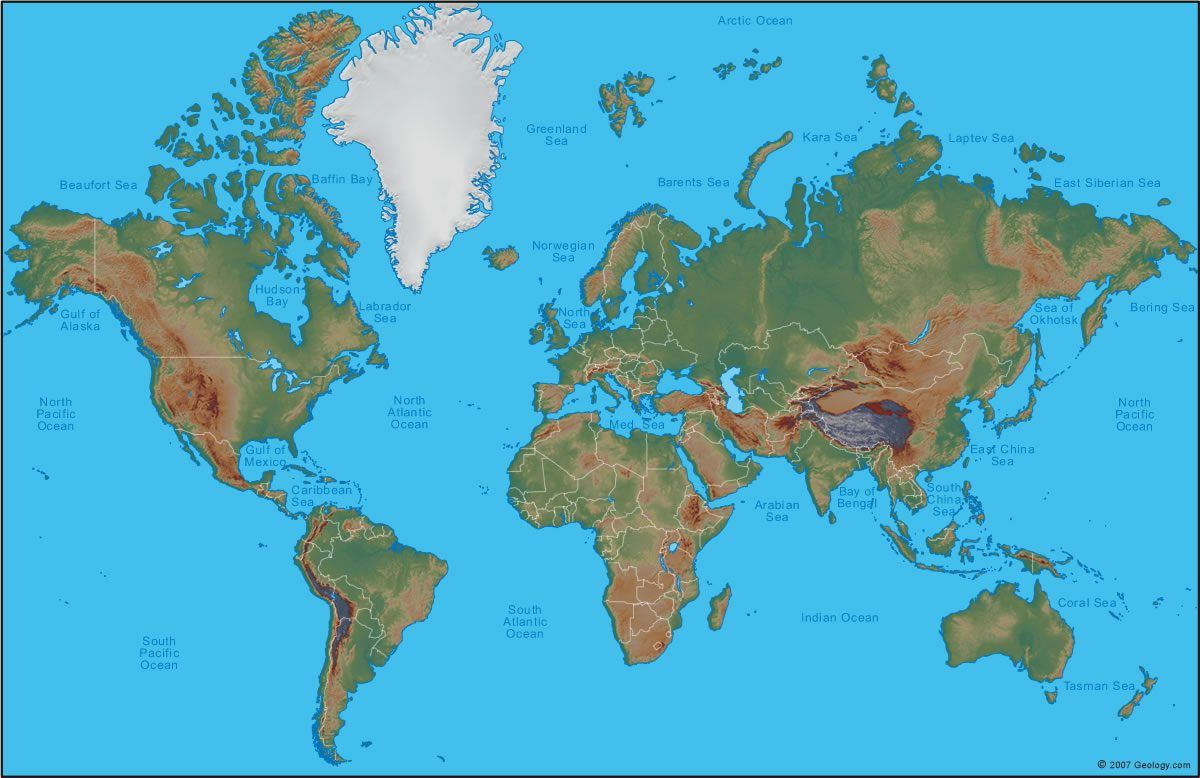 Everyone else is over here
You Are Here
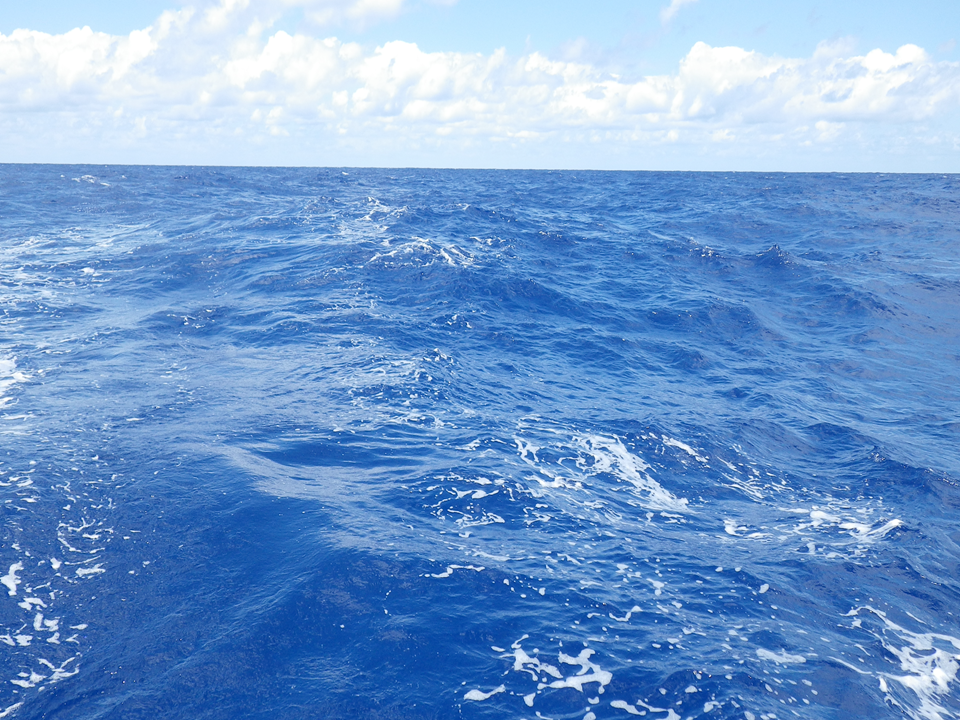 What are the effects of having an ocean in between you and everyone else?
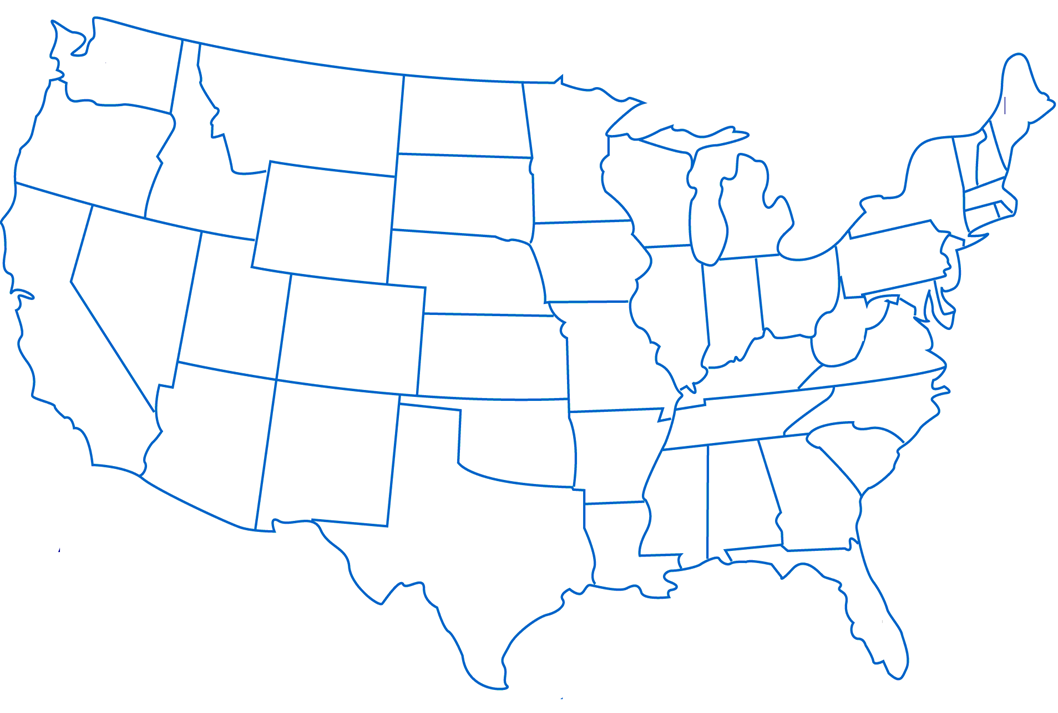 Appalachian Mountains
Atlantic Ocean
Pacific Ocean
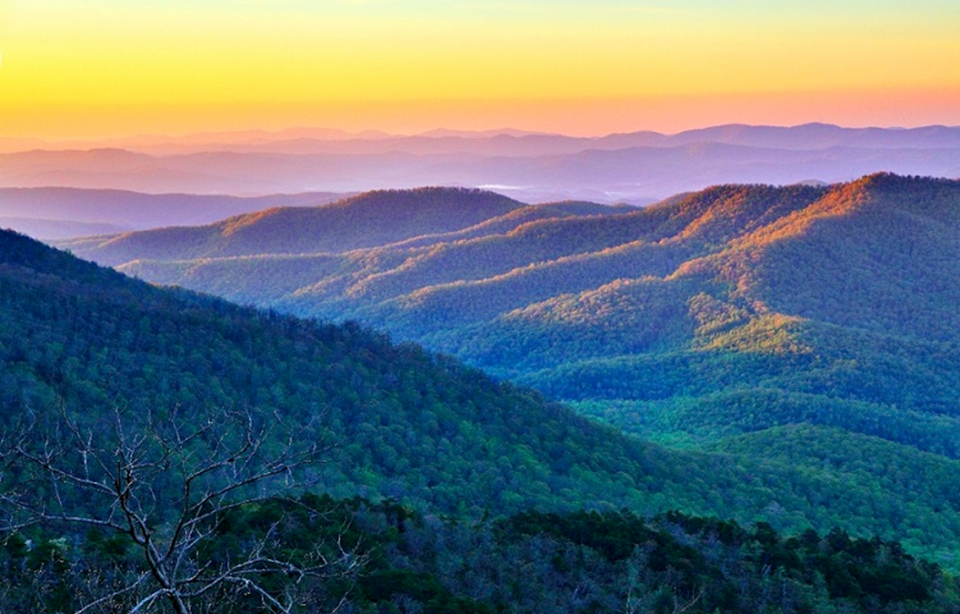 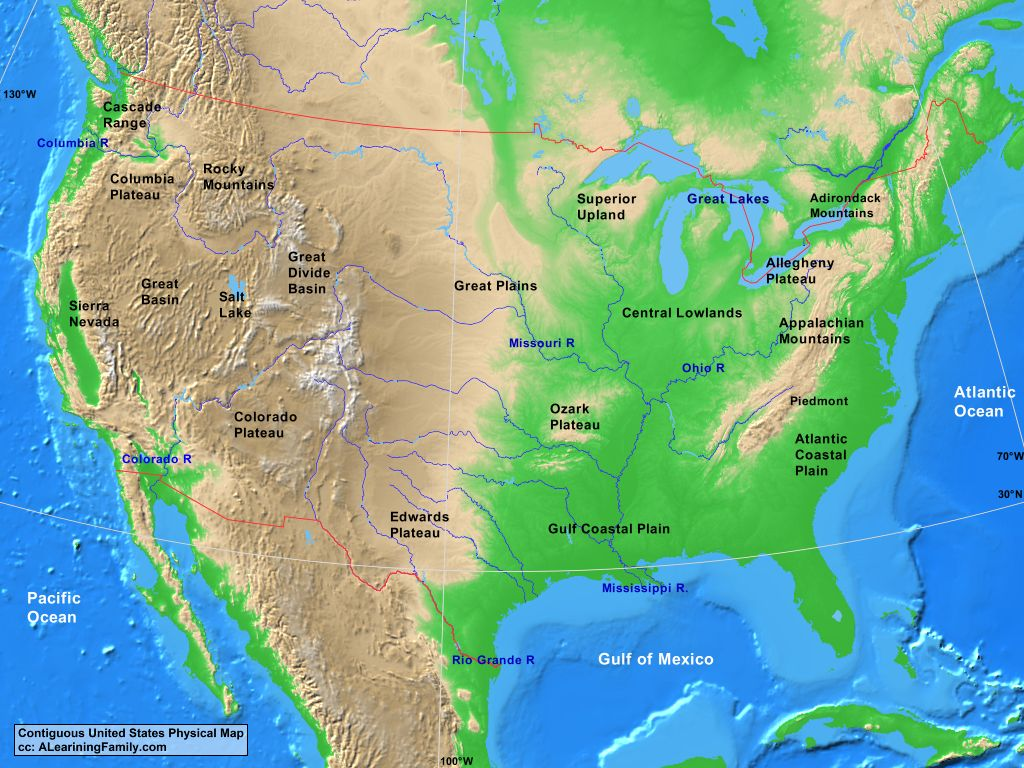 You Are Here
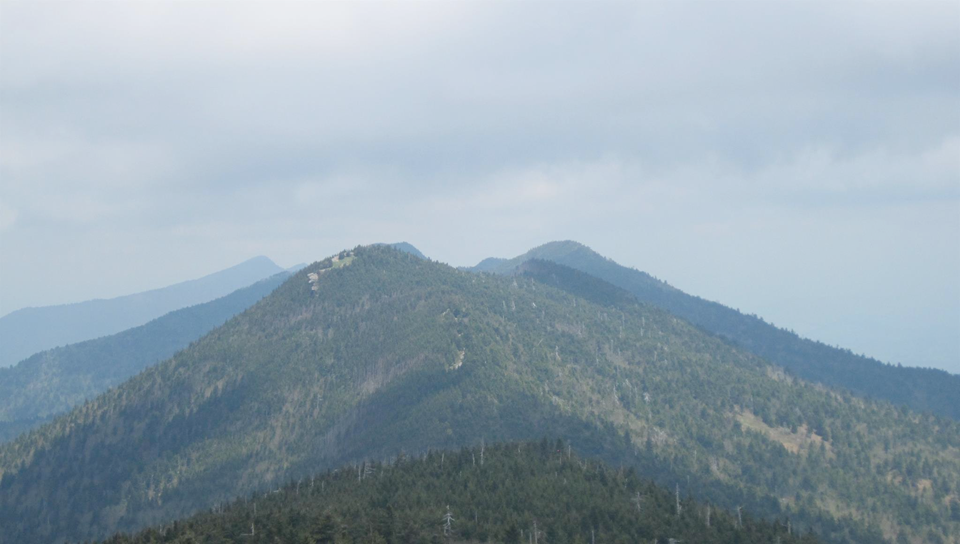 What were the effects of having the Appalachian Mountains between you and the rest of the North American continent?
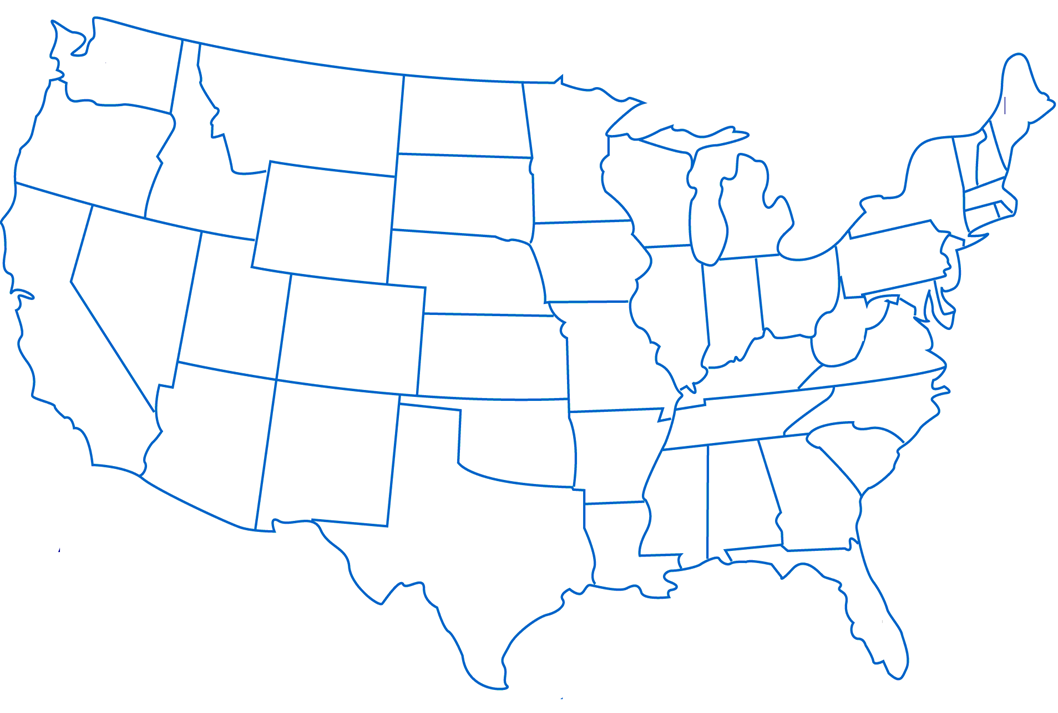 Appalachian Mountains
Great Plains
Atlantic Ocean
Mississippi River
Pacific Ocean
Gulf of Mexico
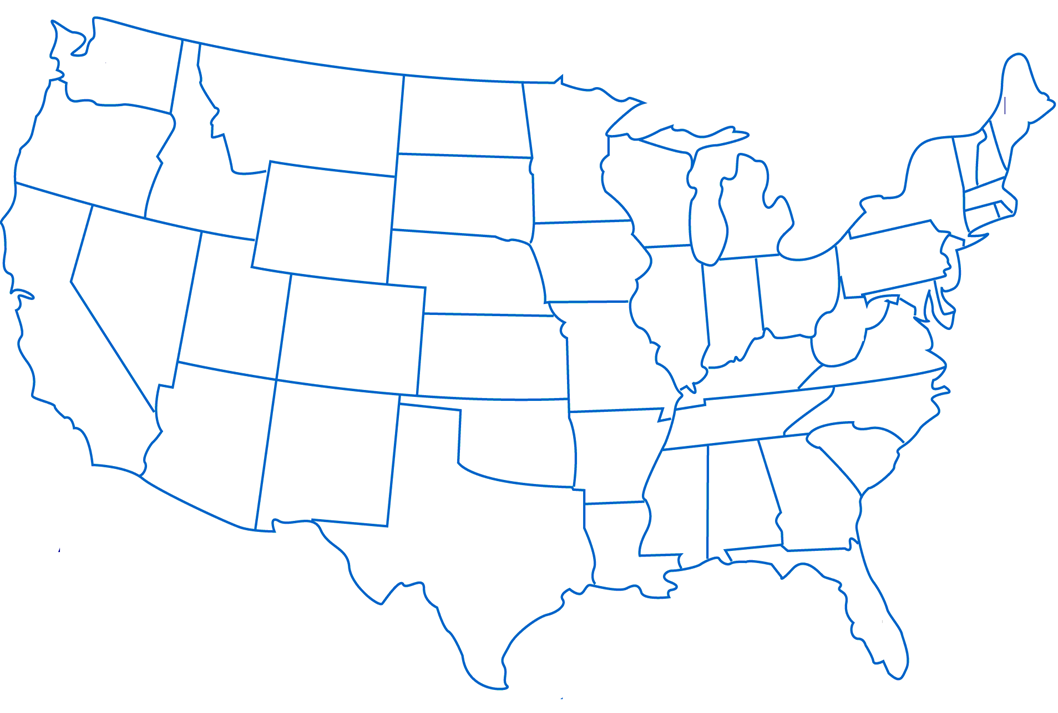 Louisiana Purchase
Appalachian Mountains
Washington D.C.
Great Plains
Atlantic Ocean
Rocky Mountains
Mississippi River
Pacific Ocean
USA in 1783
Gulf of Mexico
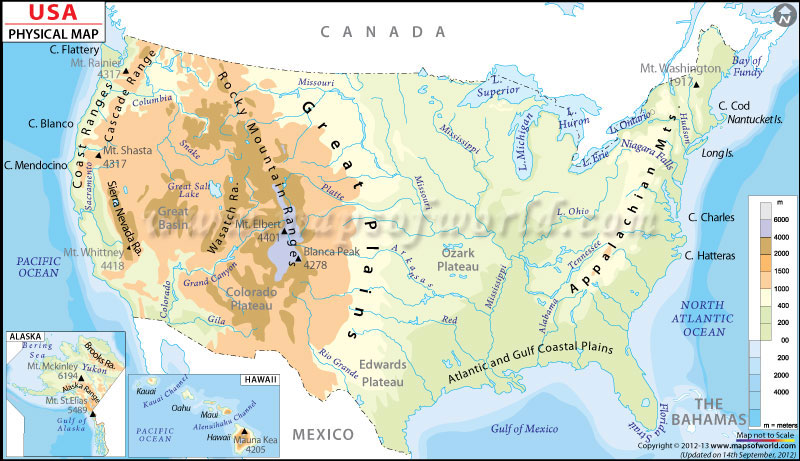